Tarea de investigación
Curso: ciencia y tecnología  
Alumno: mathias Joaquín fernandez horna 
Nombre del profesor: cespedes cortez, juan  
Fecha: 05/04/2020
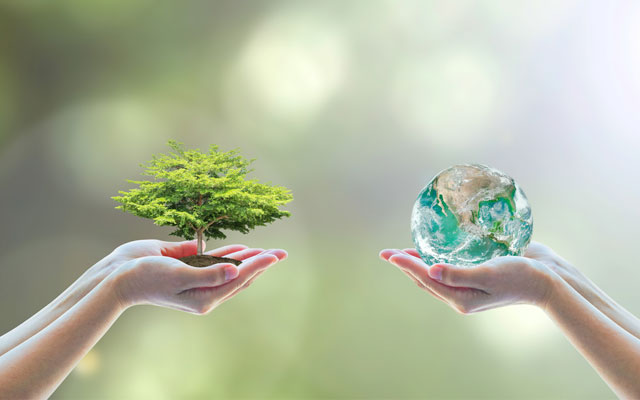 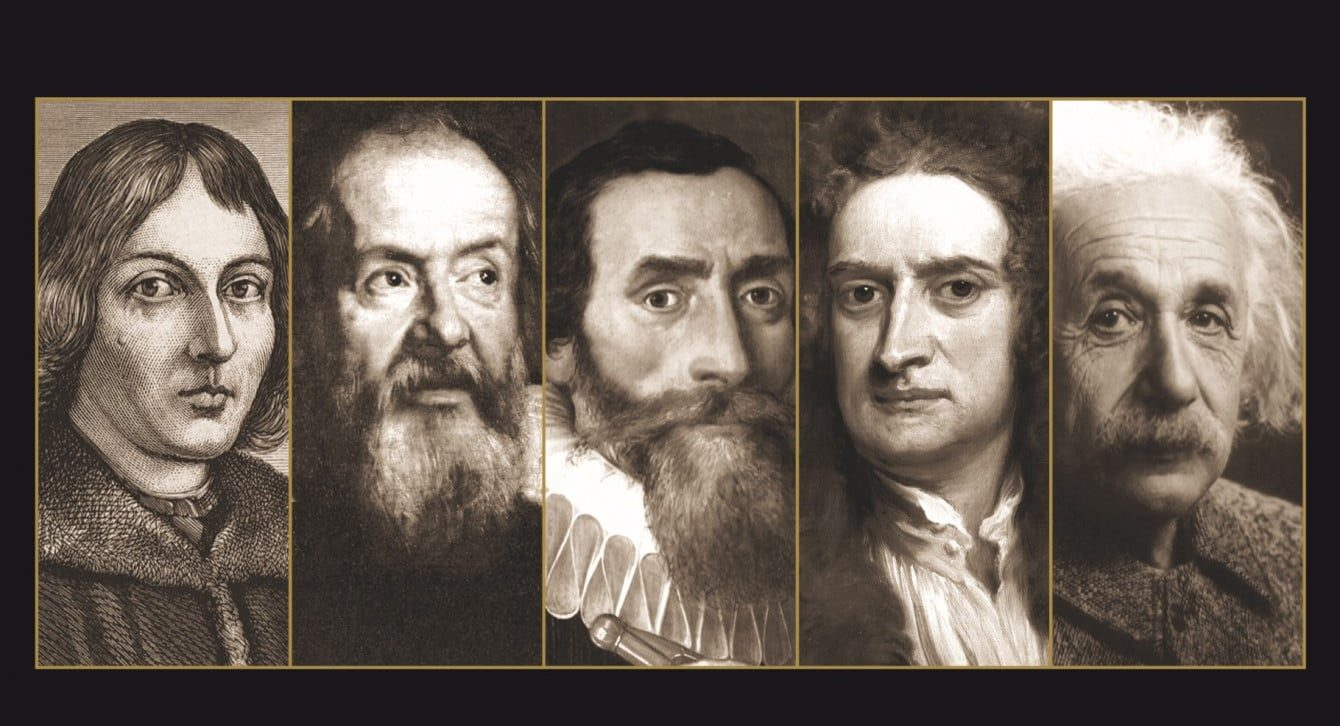 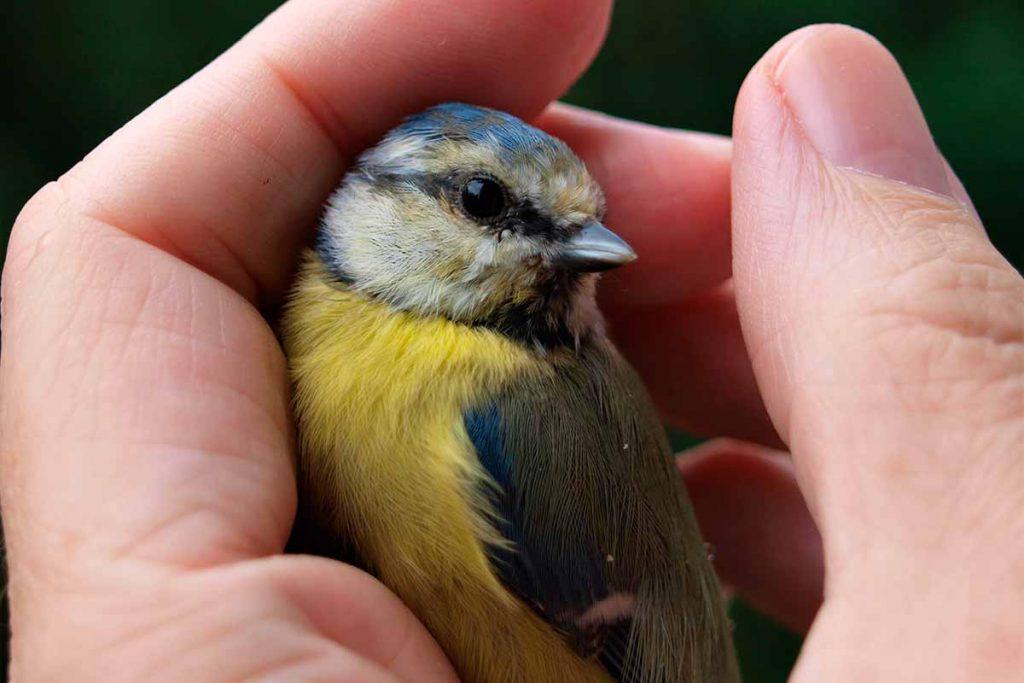 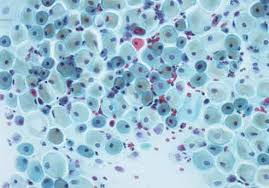 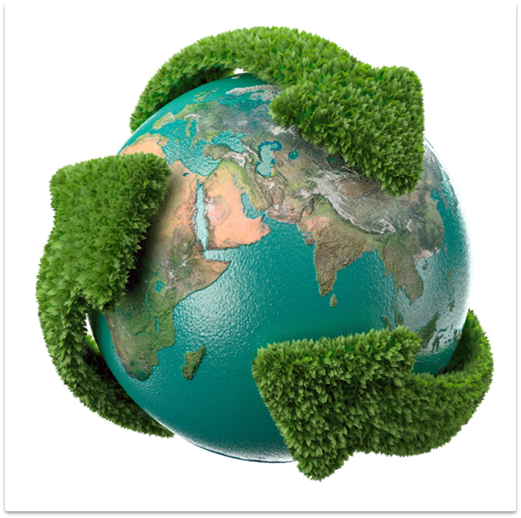 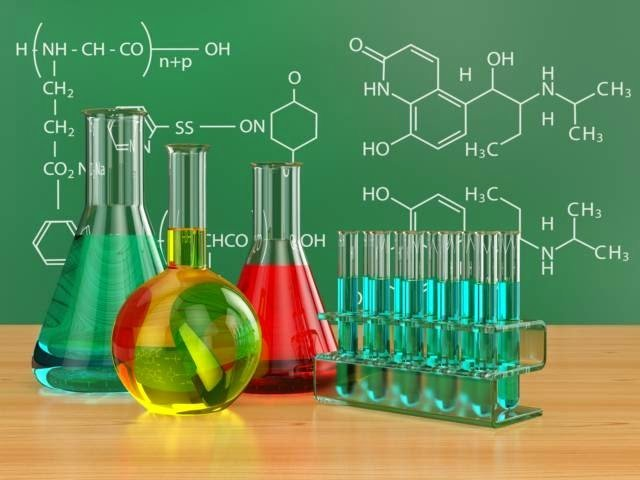 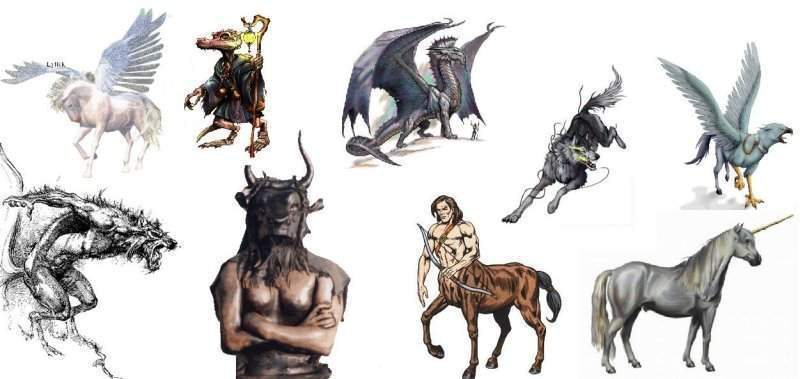 Linkografía
https://www.euroinnova.pe/blog/que-estudia-la-biologia

https://es.wikipedia.org/wiki/Ecolog%C3%ADa

https://es.wikipedia.org/wiki/Qu%C3%ADmica

https://es.wikipedia.org/wiki/Mitolog%C3%ADa

https://www.ecured.cu/Ornitolog%C3%ADa

https://www.ecured.cu/Ornitolog%C3%ADa

https://www.ecured.cu/Ornitolog%C3%ADa